Type of recommended specimen, accordingto days after rash onset
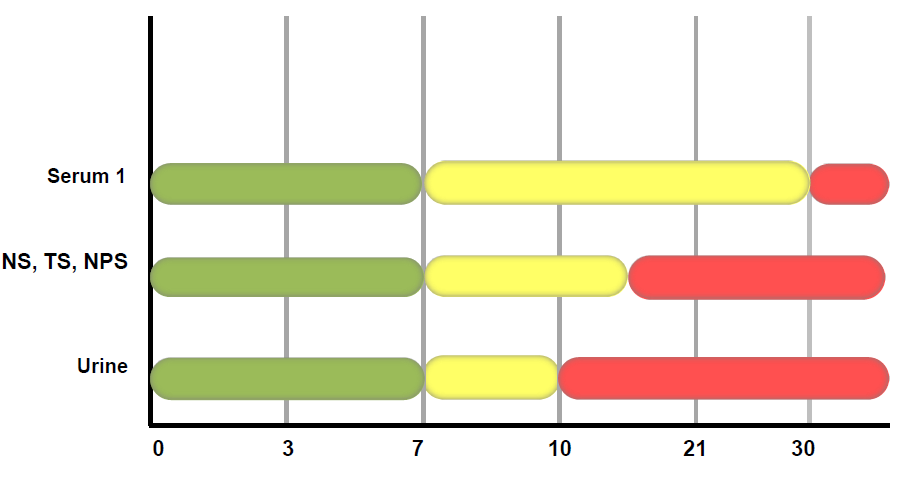 Type of specimen
Days after rash onset
Ideal
Acceptable
No acceptable
NS: nasal swabs, TS: throat swabs, NPS: nasopharyngeal swabs
Source: Pan American Health Organization. Guidance for measles and rubella testing in the laboratory network of the Region of Americas. Washington, D.C.: PAHO; 2018.